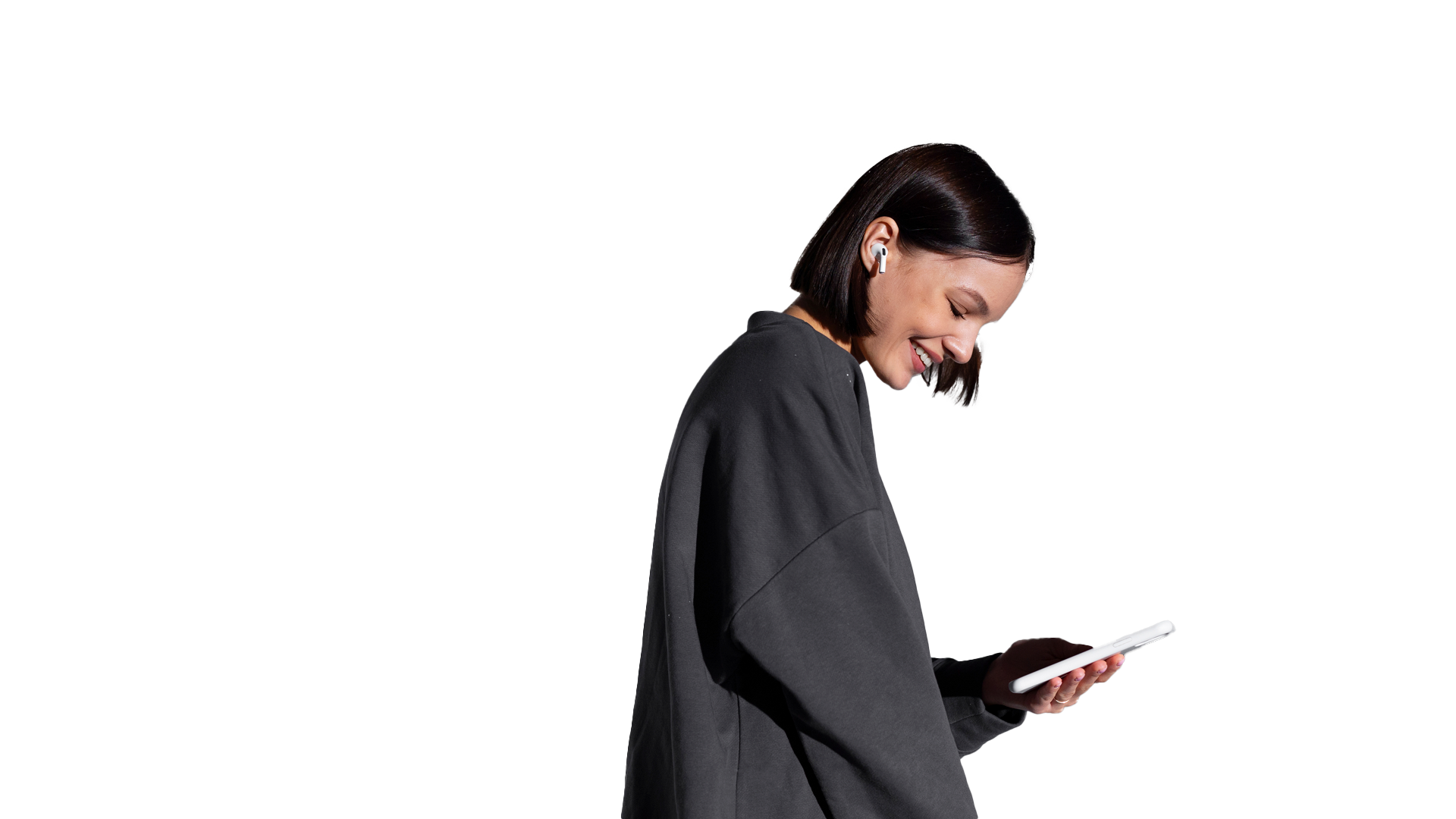 Headphones Brand Business Plan
Here is where your presentation begins
Contents of this template
This is a slide structure based on a business plan presentation
You can delete this slide when you’re done editing the presentation
Table of contents
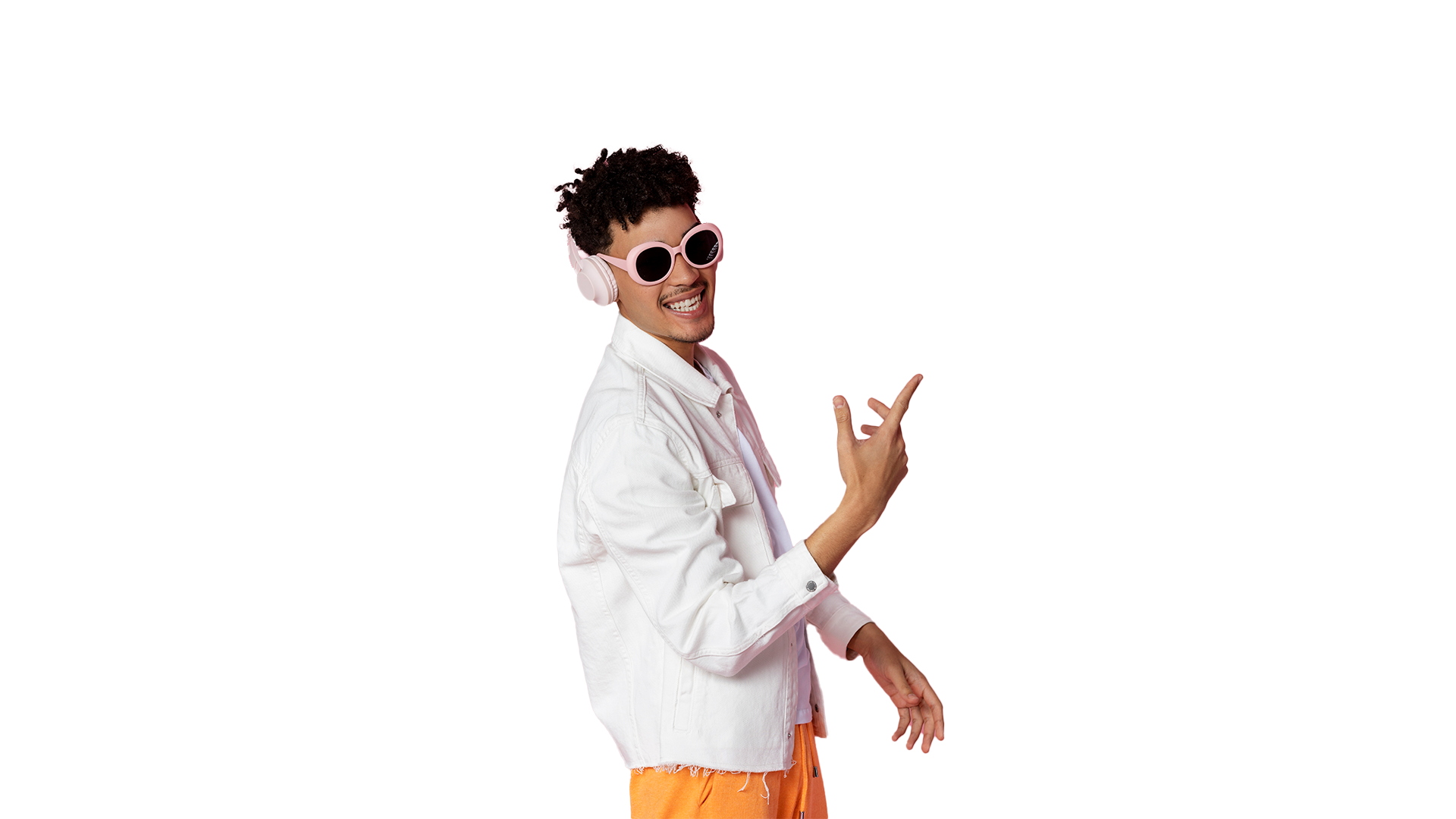 Business overview
01
04
Management plan
You can describe the topic of the section here
You can describe the topic of the section here
02
05
Market analysis & competition
Operating plan
You can describe the topic of the section here
You can describe the topic of the section here
Sales & marketing plan
03
06
Financial plan
You can describe the topic of the section here
You can describe the topic of the section here
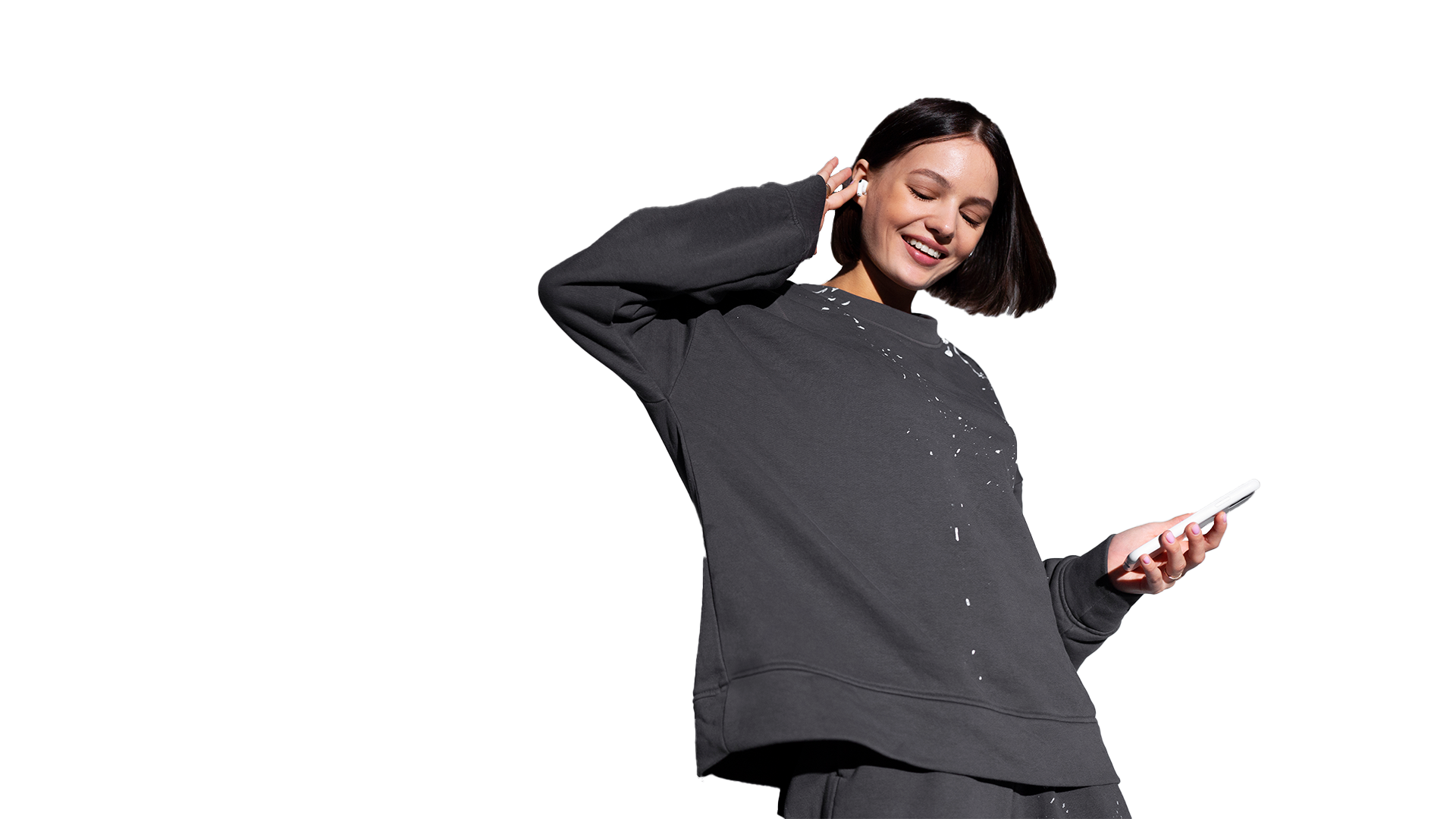 Mission Statement
Venus has a beautiful name and is the second planet from the Sun. It’s terribly hot, even hotter than Mercury, and its atmosphere is extremely poisonous. It’s the second-brightest natural object in the night sky after the Moon
Our company
Mercury is the closest planet to the Sun and the smallest one in the Solar System—it’s only a bit larger than the Moon. The planet’s name has nothing to do with the liquid metal, since Mercury was named after a Roman god
Your logo here
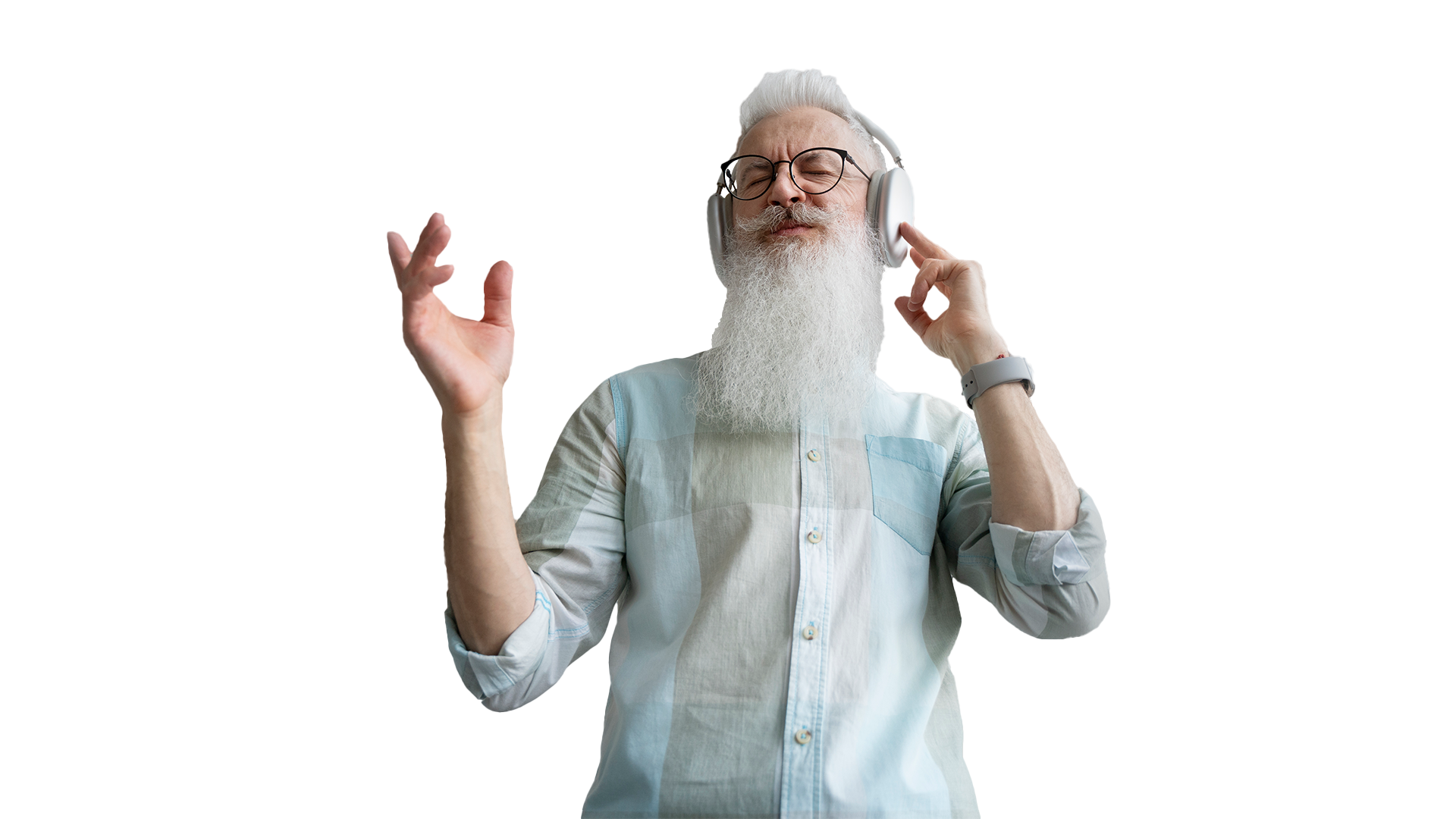 01
Business overview
You can enter a subtitle here if you need it
Market trends
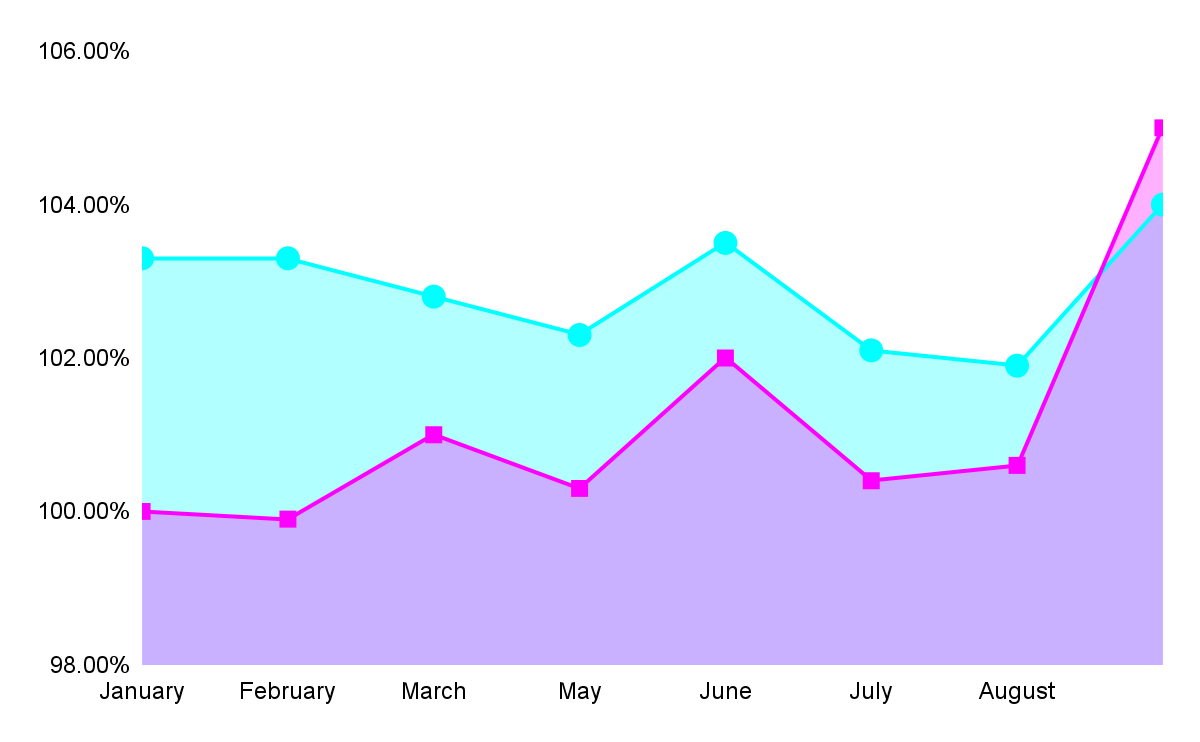 Mercury
It’s the closest planet to the Sun and the smallest in the Solar System
Jupiter
Jupiter is a gas giant and the biggest planet in the Solar System
Follow the link in the graph to modify its data and then paste the new one here. For more info, click here
problem
solution
Venus has a beautiful name and is the second planet from the Sun. It’s terribly hot—even hotter than Mercury—and its atmosphere is extremely poisonous. It’s the second-brightest natural object in the night sky after the Moon
Mercury is the closest planet to the Sun and the smallest one in the Solar System—it’s only a bit larger than the Moon. The planet’s name has nothing to do with the liquid metal, since Mercury was named after the Roman messenger god
competitors
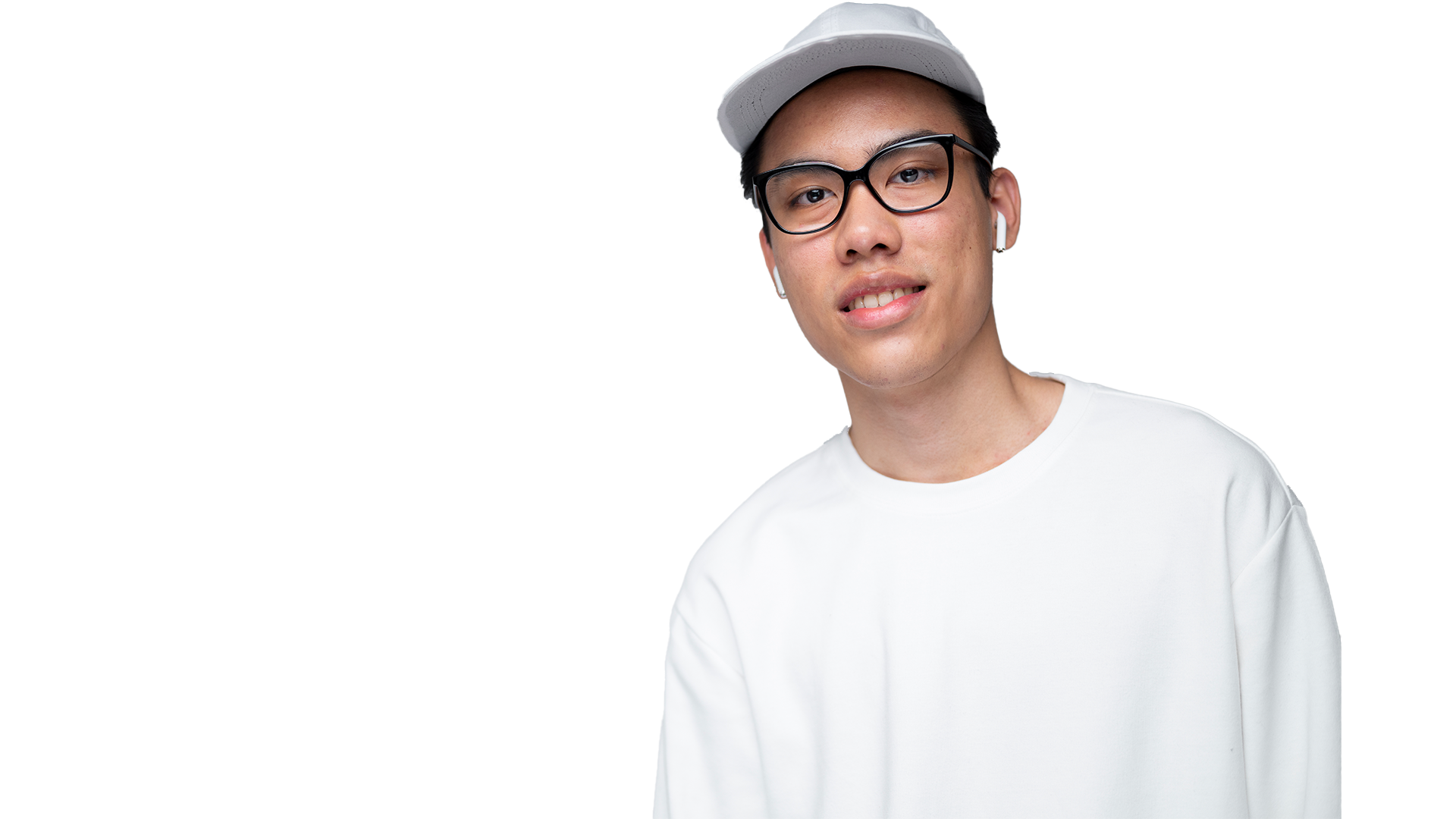 MARS
JUPITER
Despite being red, Mars is a cold place. It’s full of iron oxide dust, which gives the planet its reddish cast
It’s the biggest planet in the Solar System and the fourth-brightest object in the night sky
NEPTUNE
Neptune is the farthest planet from the Sun and the fourth-largest by diameter in the Solar System
Them
Us
Venus has a beautiful name and is the second planet from the Sun. It’s terribly hot—even hotter than Mercury—and its atmosphere is extremely poisonous. It’s the second-brightest natural object in the night sky after the Moon
Mercury is the closest planet to the Sun and the smallest one in the Solar System—it’s only a bit larger than the Moon. The planet’s name has nothing to do with the liquid metal, since Mercury was named after the Roman messenger god
Awesome words
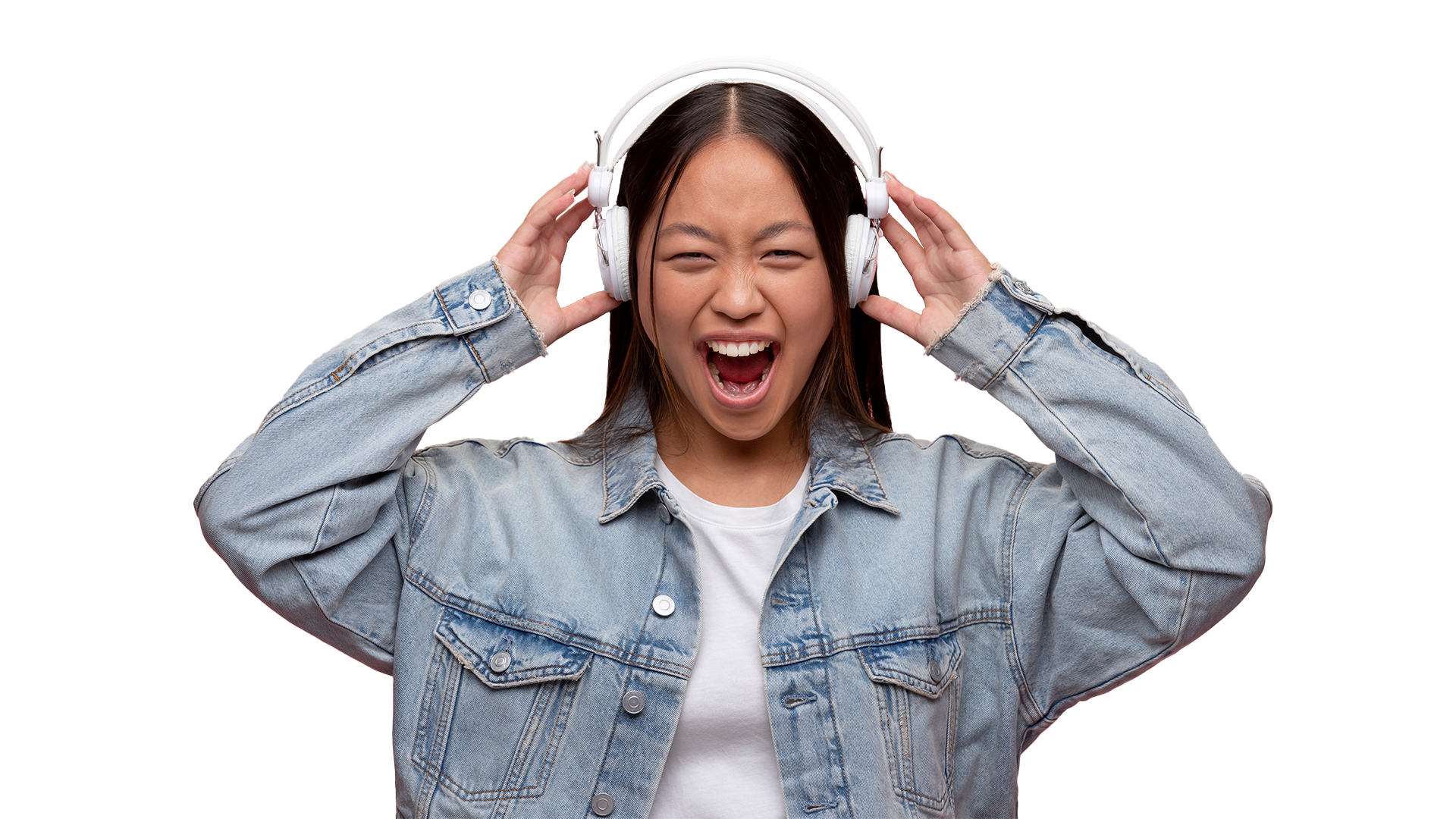 02
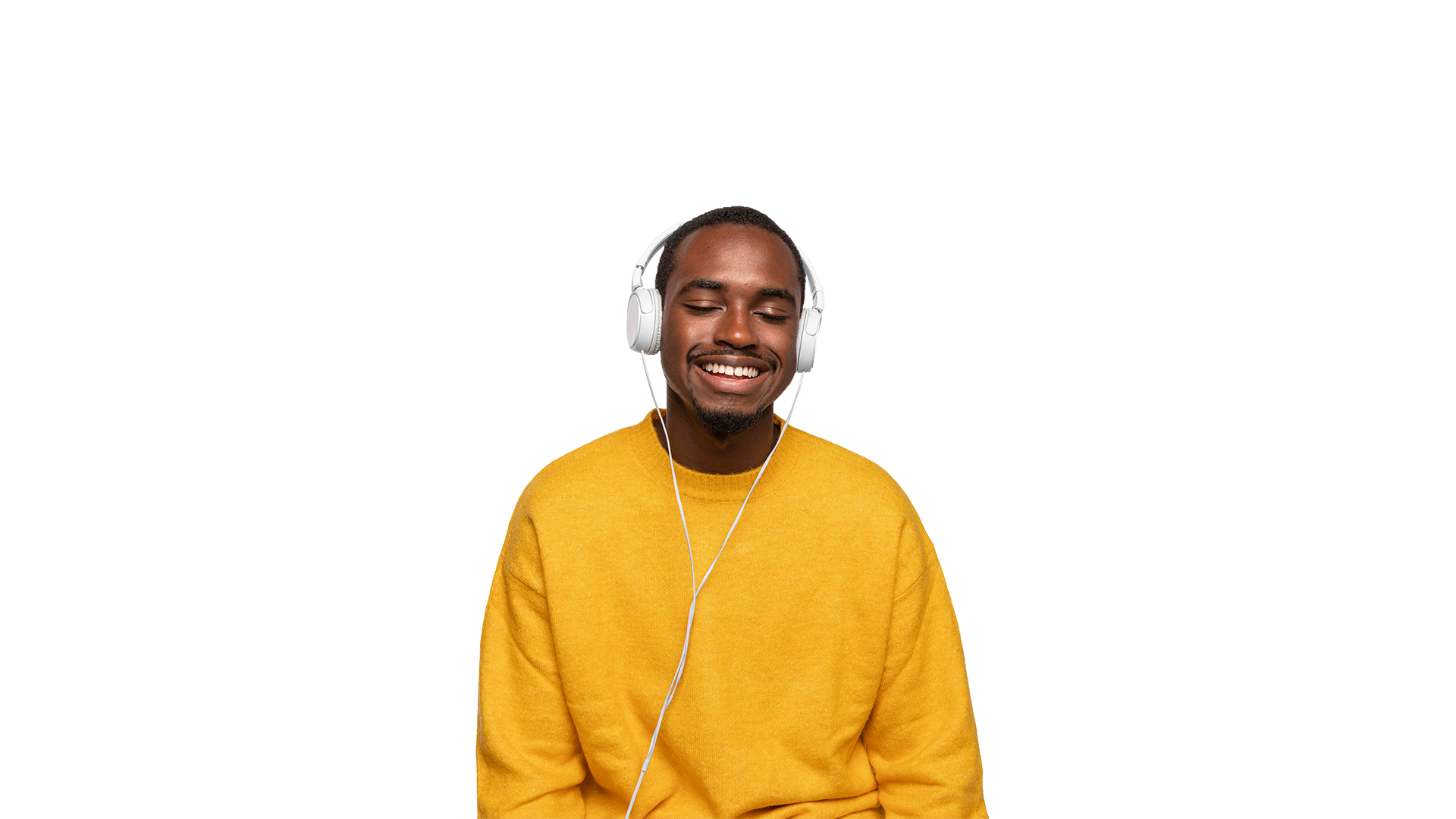 Market analysis & competition
You can enter a subtitle here if you need it
target
40%
60%
$80.00
gender
Average spend per customer
70%
music
20-40
health
30%
41-60
traveling
age
150,000
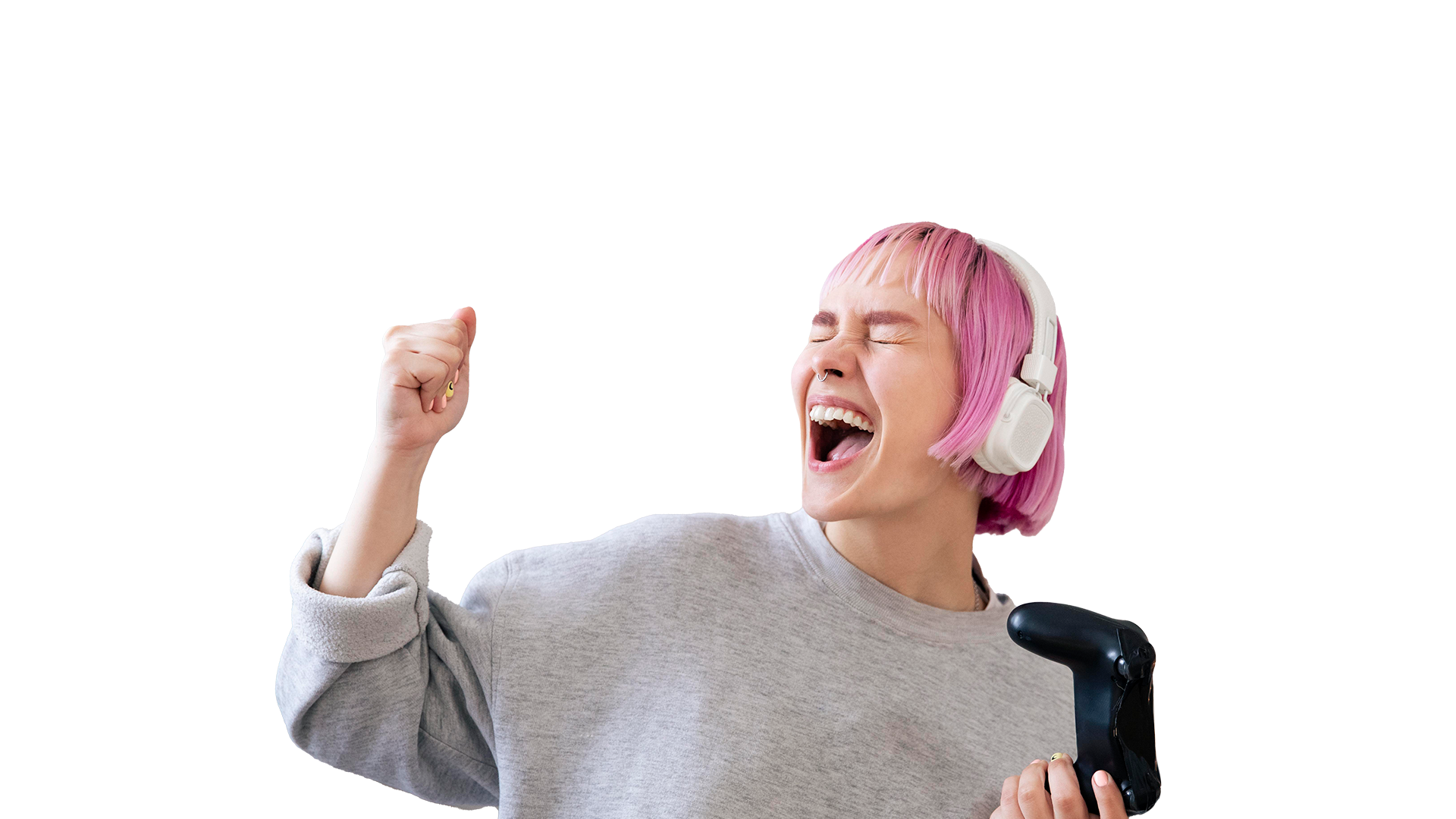 Big numbers catch your audience’s attention
Market size
60%
Mercury
It’s the closest planet to the Sun and the smallest in the Solar System
40%
Jupiter
Jupiter is a gas giant and the biggest planet in the Solar System
Market share
Mars
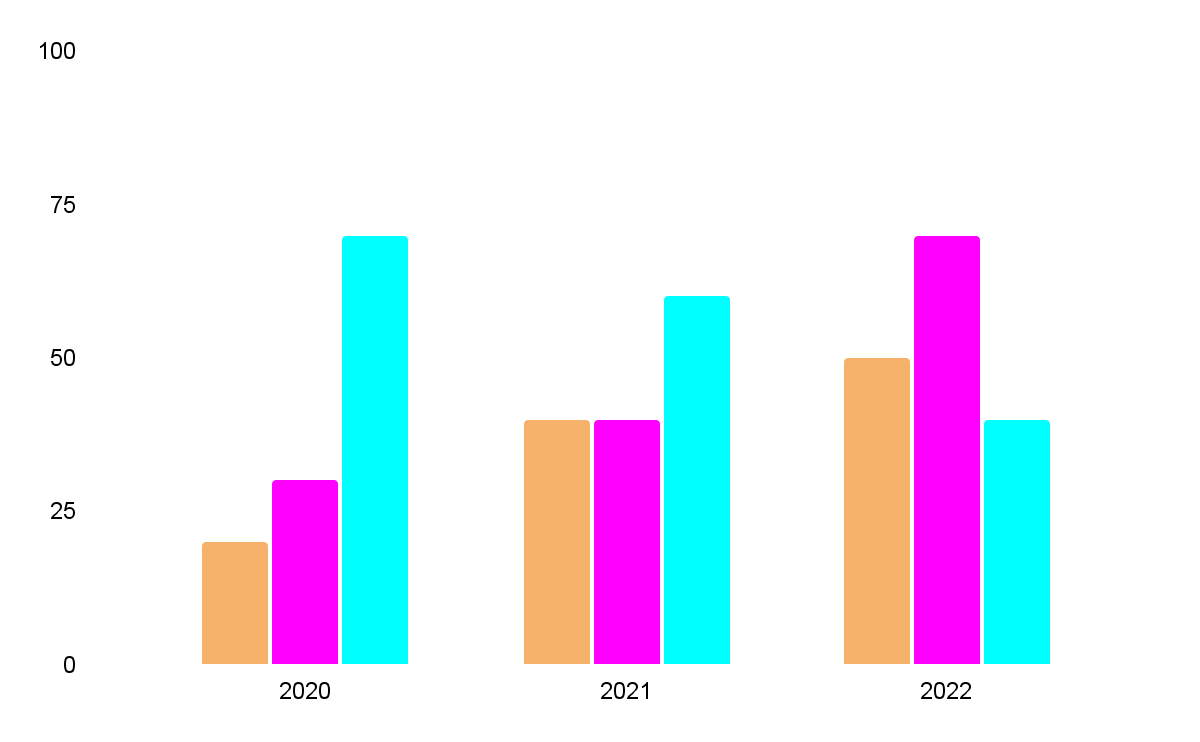 Mars is red and full of iron oxide dust
venus
Venus is extremely hot, even more than Mercury
mercury
Mercury is the closest planet to the Sun
Follow the link in the graph to modify its data and then paste the new one here. For more info, click here
Competition analysis
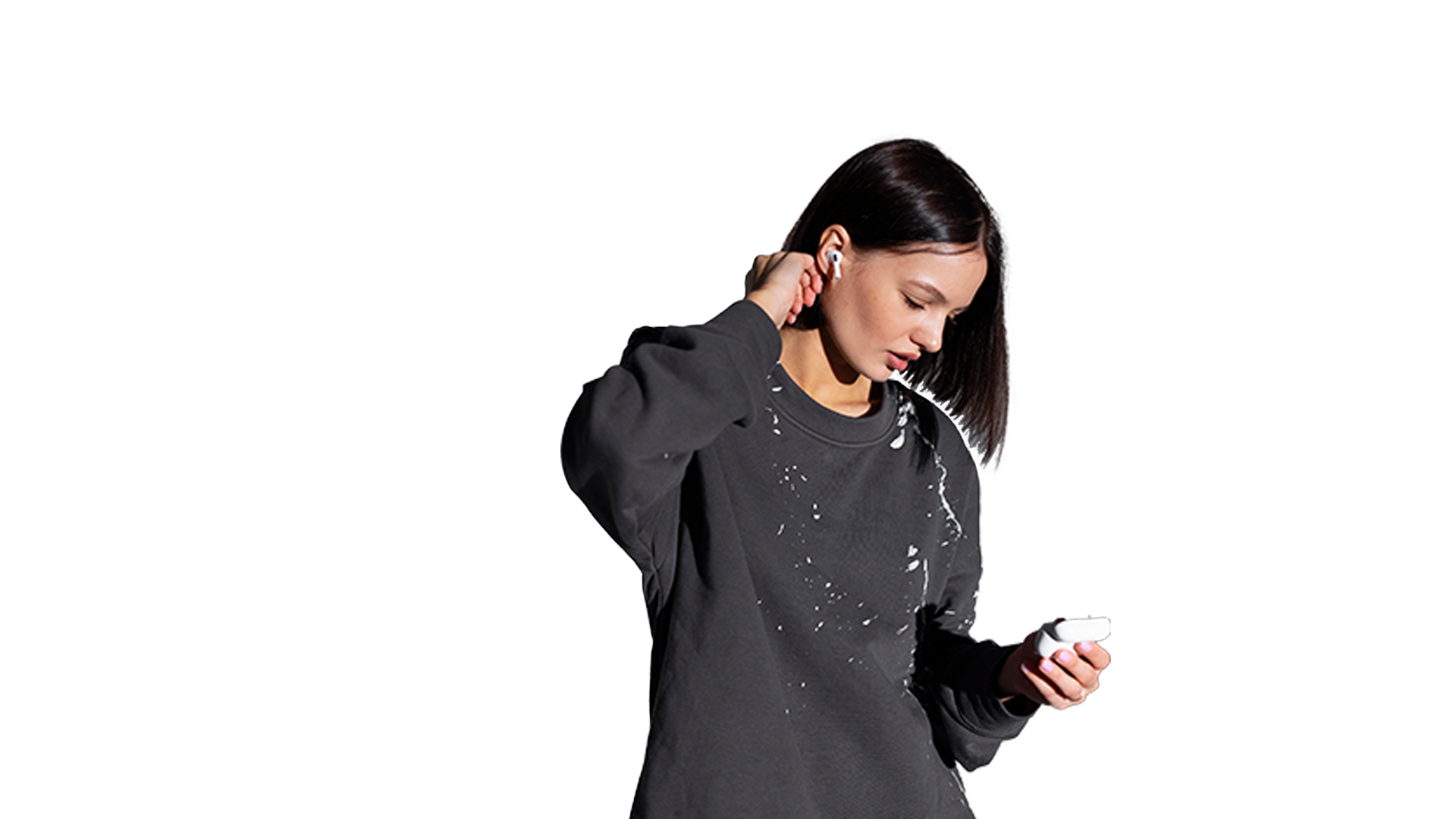 03
Sales & marketing plan
You can enter a subtitle here if you need it
Our services
Mars
VENUS
MERCURY
Mars is actually a very cold place and red
Venus is the second planet from the Sun
It’s the smallest planet of them all
JUPITER
SATURN
NEPTUNE
It’s the biggest planet of them all
Saturn is composed of hydrogen and helium
Neptune is the farthest planet from the Sun
Break-even analysis
Jupiter is the biggest planet of them all
Break-even point
Bis loss
loss
Profit
High profit
Venus is the second planet from the Sun
Saturn is composed of hydrogen and helium
Neptune is the farthest planet from the Sun
Earth is the only planet with life
Our plans
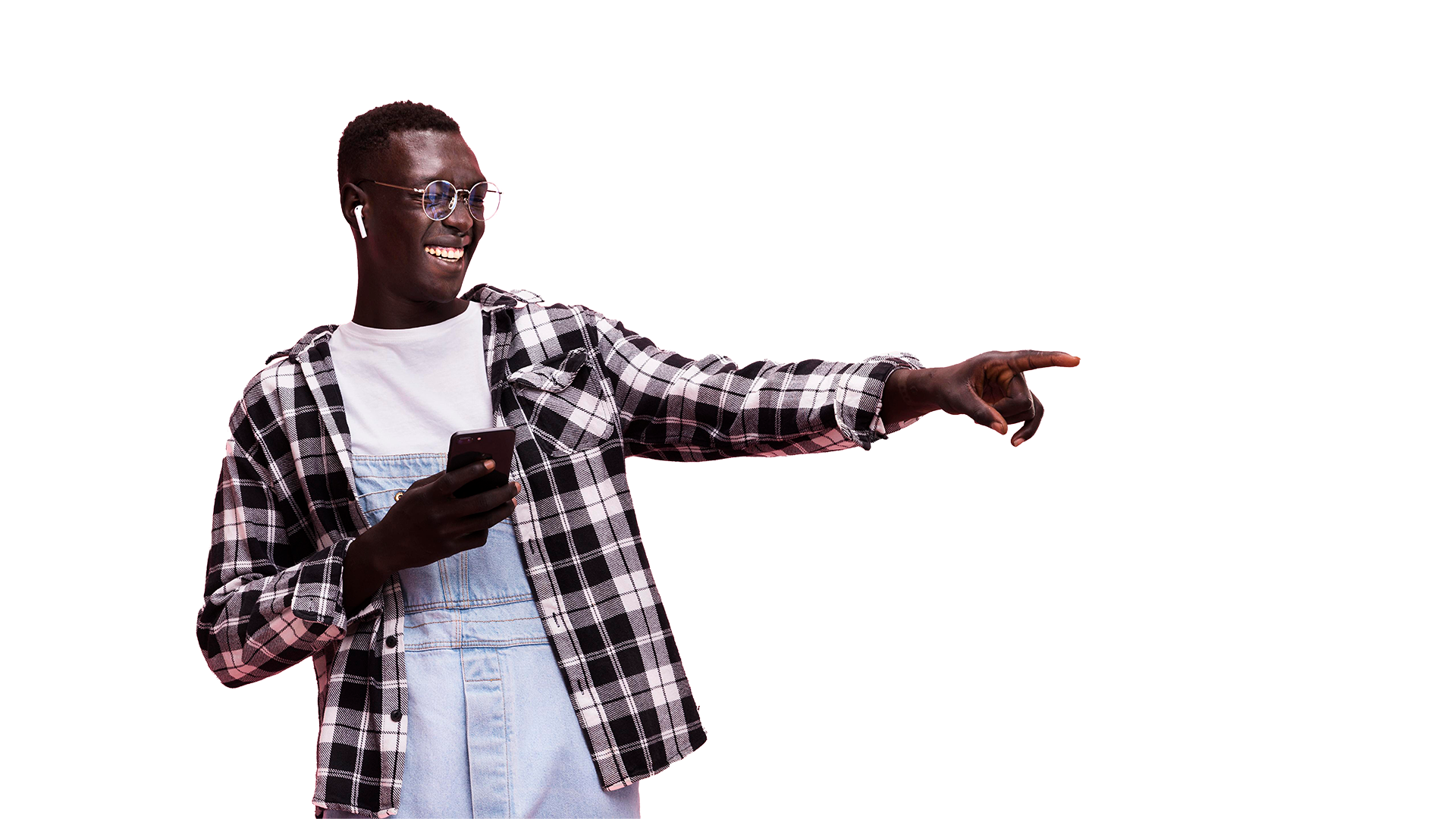 $100
premium
Mars is actually a very cold place and red
$20
$50
basic
pro
Saturn is composed of hydrogen and helium
Neptune is the farthest planet from the Sun
Sales & distribution
Channel 2
Channel 1
Mars is actually a very cold place and red
Venus is extremely hot, even more than Mercury
Channel 3
Channel 4
Mercury is the smallest planet of them all
Saturn is composed of hydrogen and helium
A PICTURE IS WORTH A THOUSAND WORDS
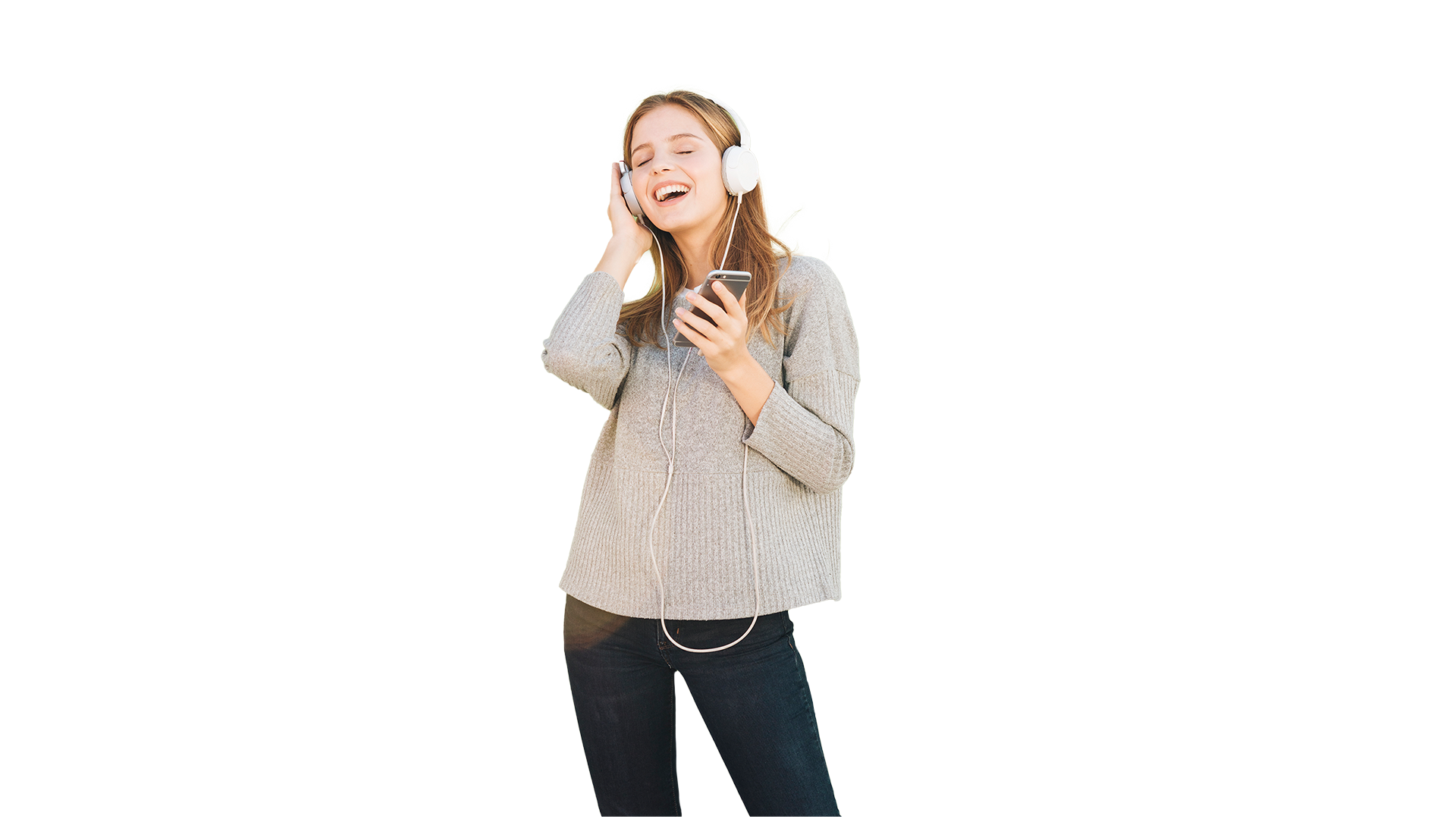 Advertising & promotion
Do you know what helps you make your point crystal crystal clear?
Lists like this one:
They’re simple 
You can organize your ideas clearly
You’ll never forget to buy milk!
And the most important thing: the audience won’t miss the point of your presentation
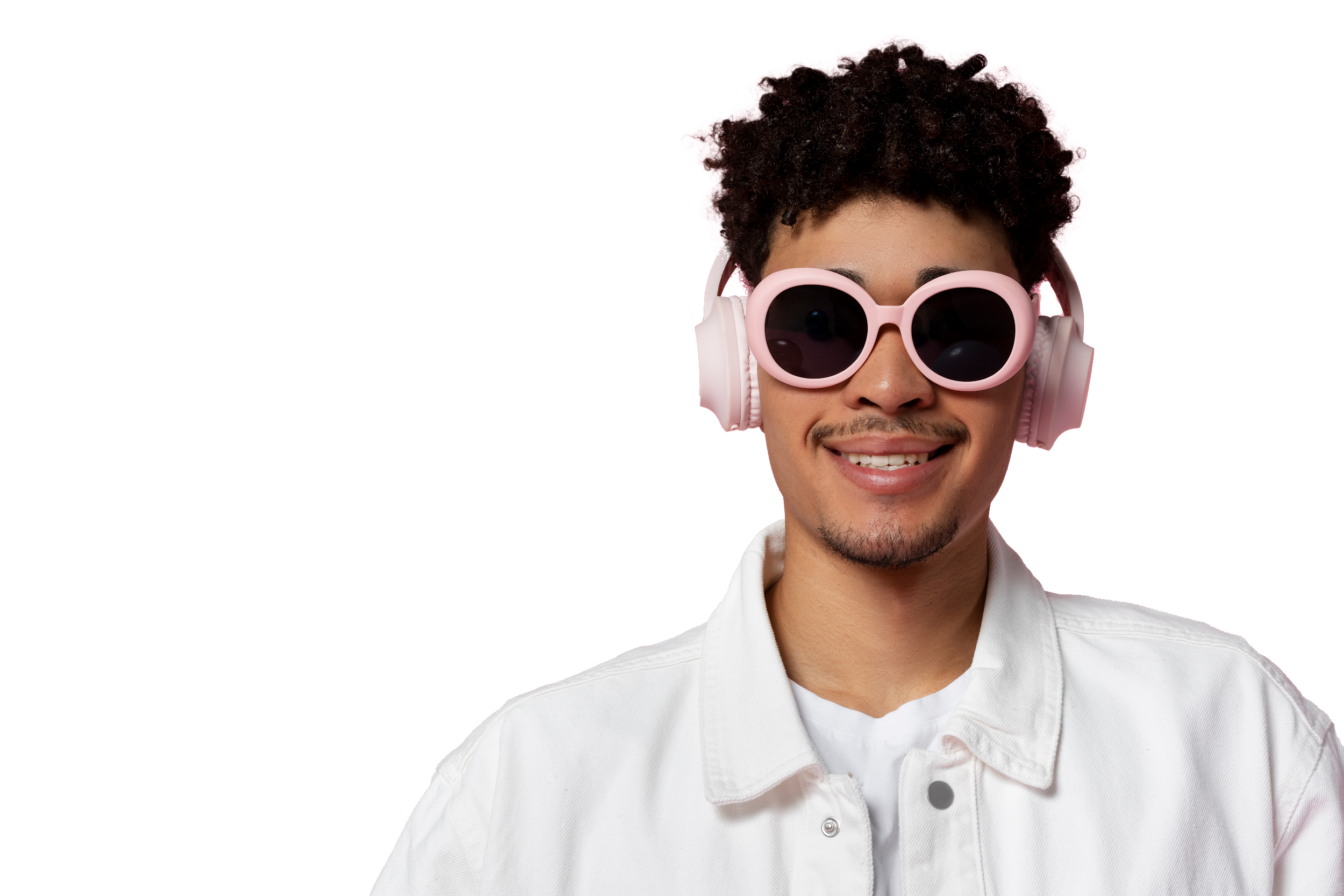 “This is a quote, words full of wisdom that someone important said and can make the reader get inspired.”
—Someone Famous
04
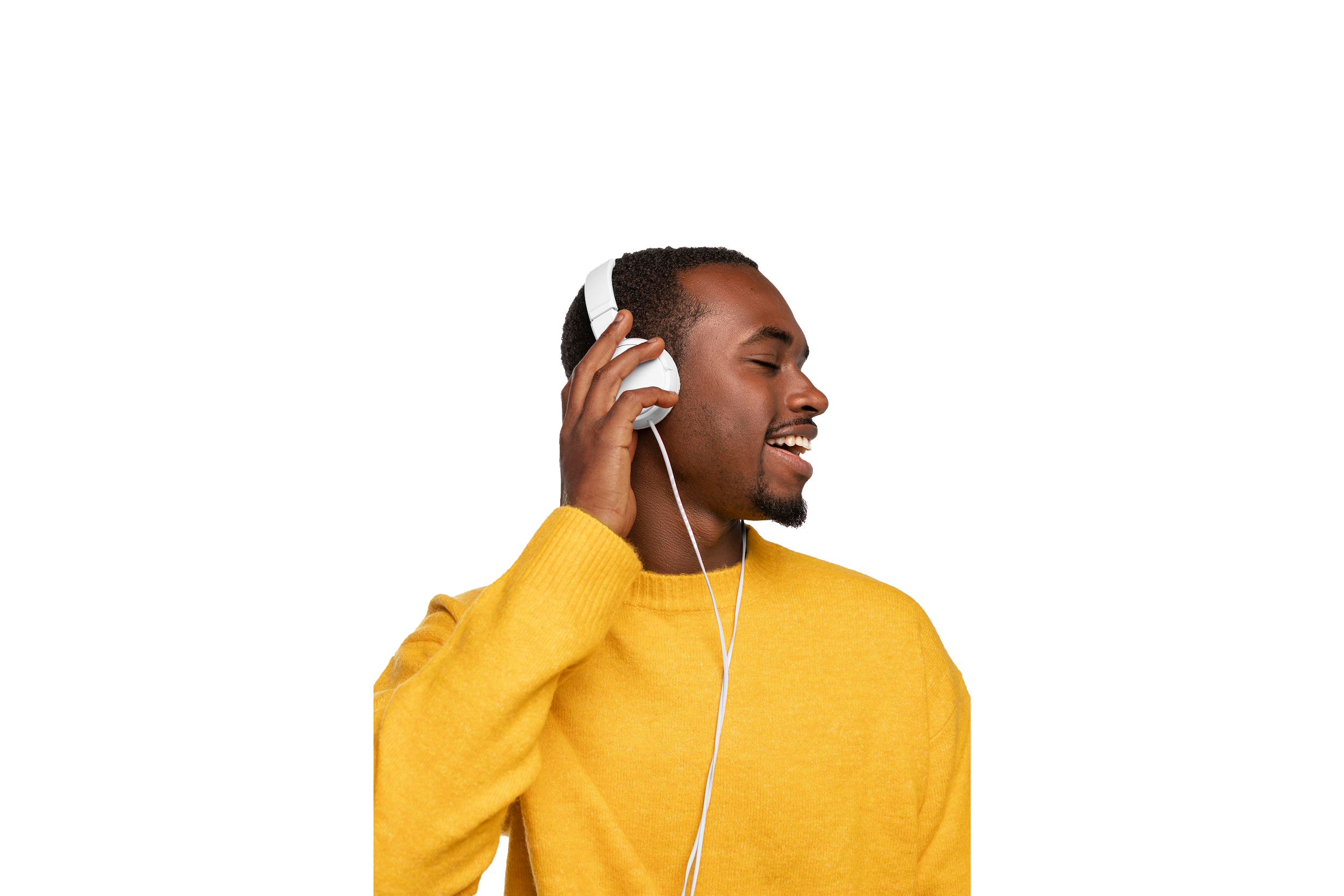 Management plan
You can enter a subtitle here if you need it
Our team
Anne Robson
Chris jackson
You can speak a bit about this person here
You can speak a bit about this person here
diane moon
John Smith
You can speak a bit about this person here
You can speak a bit about this person here
ORGANIZATIONAL CHART
president
Marketing director
Business director
Venus is extremely hot, even more than Mercury
Saturn is composed of hydrogen and helium
sales
production
designers
copywriter
Earth is the only planet that harbors life
Mars is actually a very cold place
Neptune is the farthest planet from the Sun
Jupiter is the biggest planet of them all
Our partners
Local partners
International partners
You can name a partner here
You can name a partner here
You can name a partner here
You can name a partner here
You can name a partner here
You can name a partner here
You can name a partner here
You can name a partner here
You can name a partner here
You can name a partner here
You can name a partner here
You can name a partner here
You can name a partner here
You can name a partner here
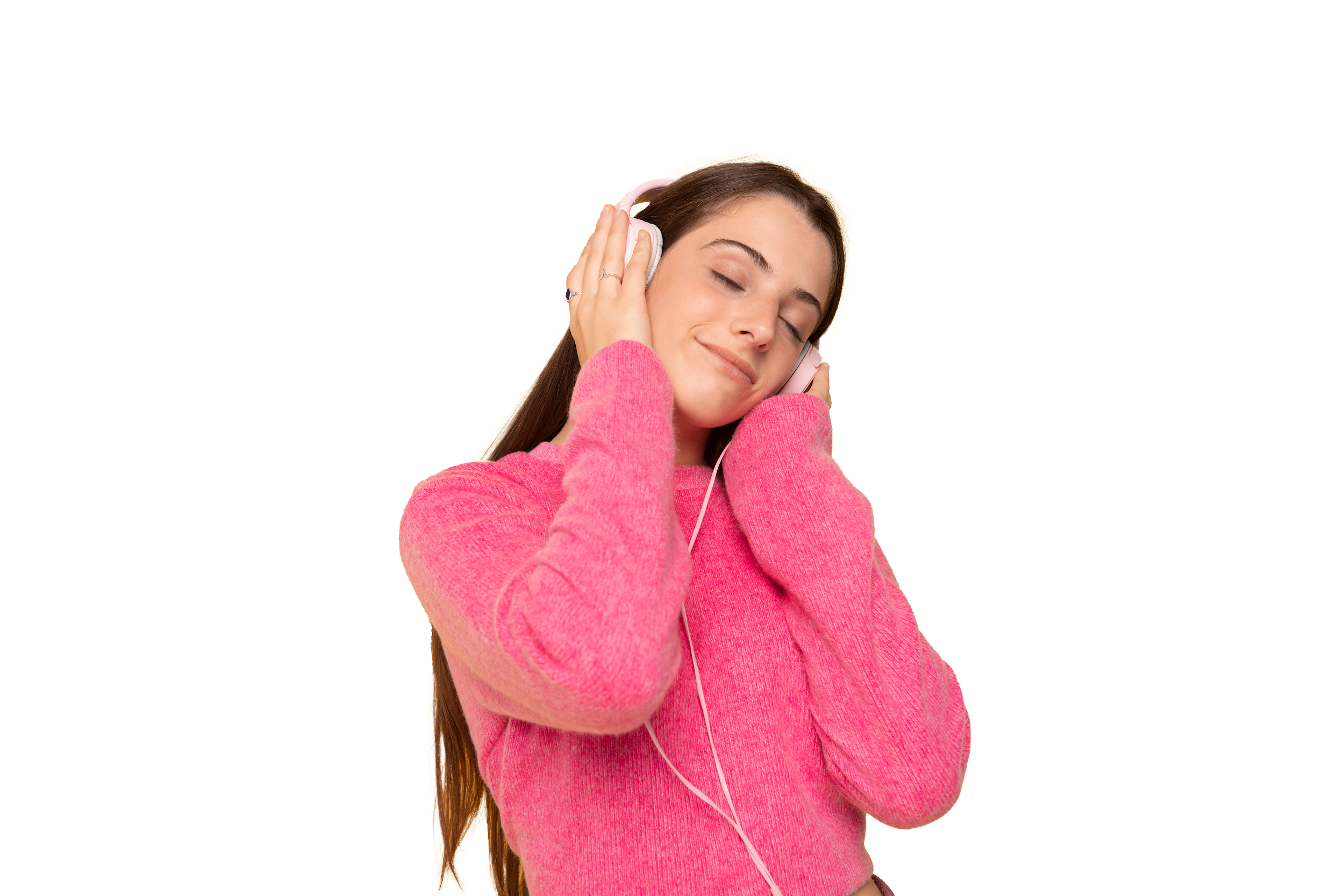 05
Operating plan
You can enter a subtitle here if you need it
Our process
Jupiter is the biggest planet of them all
Neptune is the farthest planet from the Sun
jupiter
neptune
Step 1
Step 2
Step 3
Step 4
venus
saturn
Venus is the second planet from the Sun
Saturn is composed of hydrogen and helium
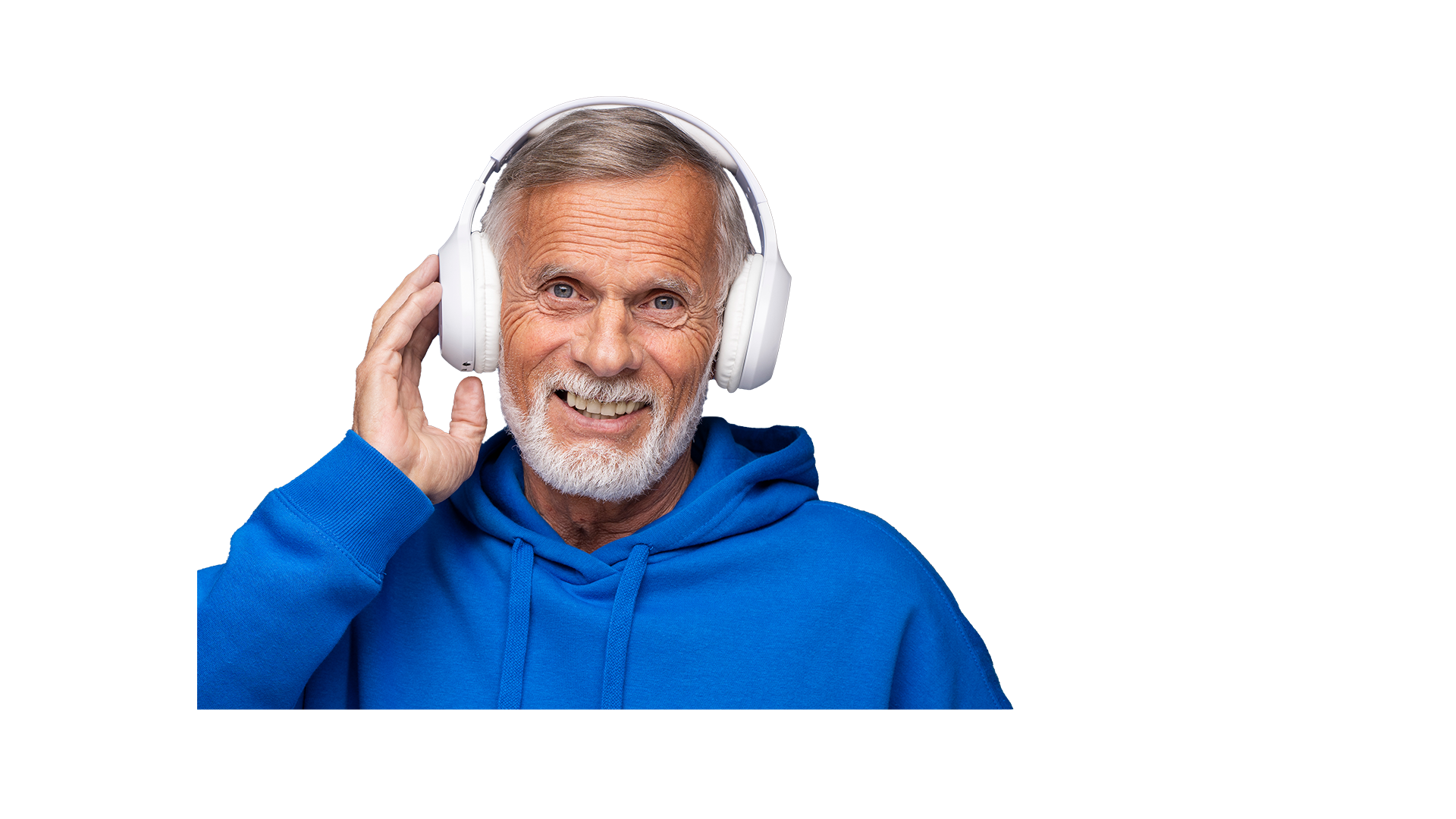 A picture always reinforces the concept
Images reveal large amounts of data, so remember: use an image instead of a long text. Your audience will appreciate it
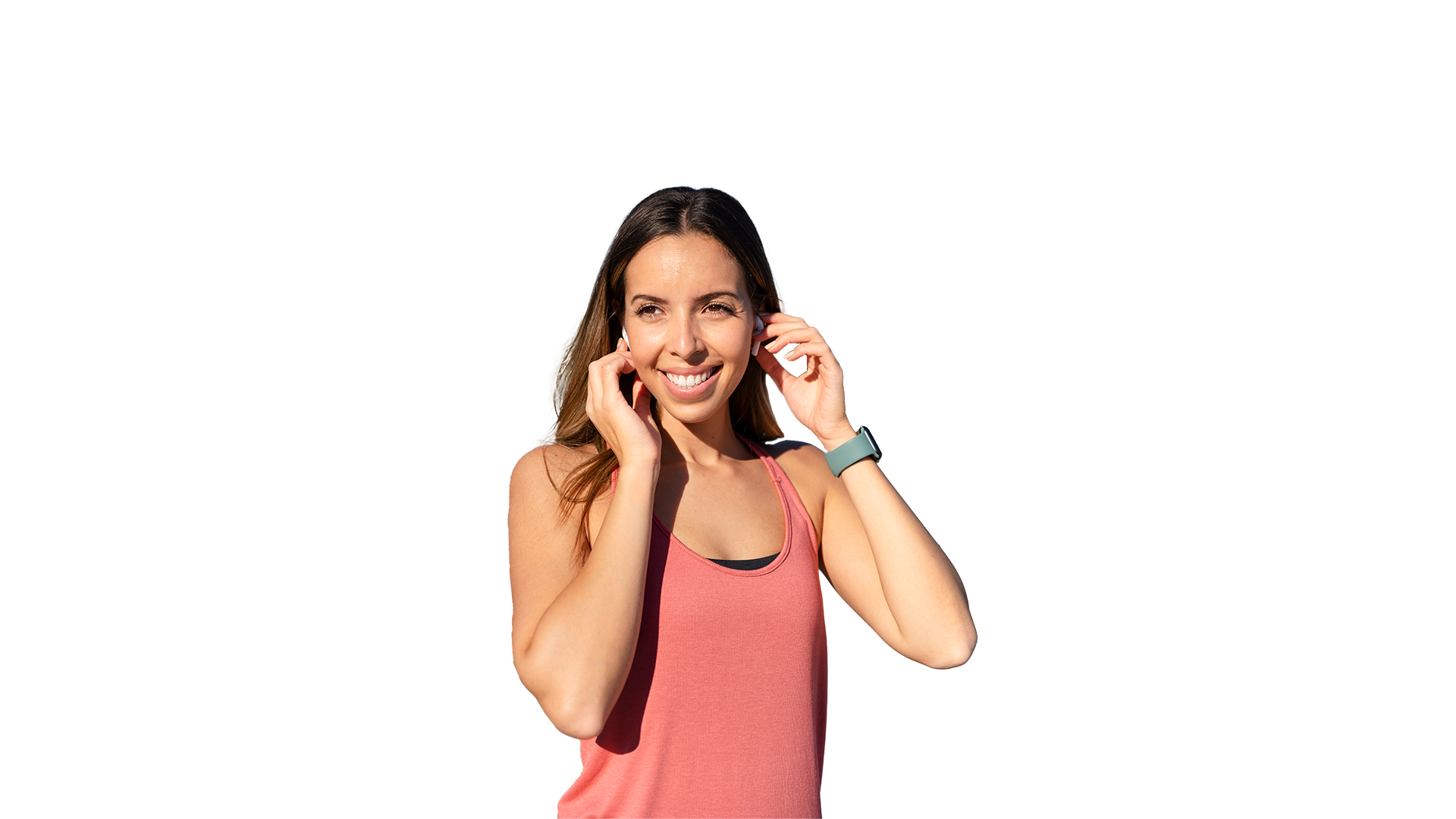 06
Financial plan
You can enter a subtitle here if you need it
Predicted growth
A
B
Venus
JUPITER
Venus is the second planet from the Sun
It’s the biggest planet in the Solar System
C
D
Saturn
Mars
Saturn is a gas giant and has several rings
Despite being red, Mars is a cold place
Balance sheet
ASSETS
LIABILITIES
EQUITY
Mars is actually a very cold place and red
Saturn is composed of hydrogen and helium
Neptune is the farthest planet from the Sun
1m
300k
700k
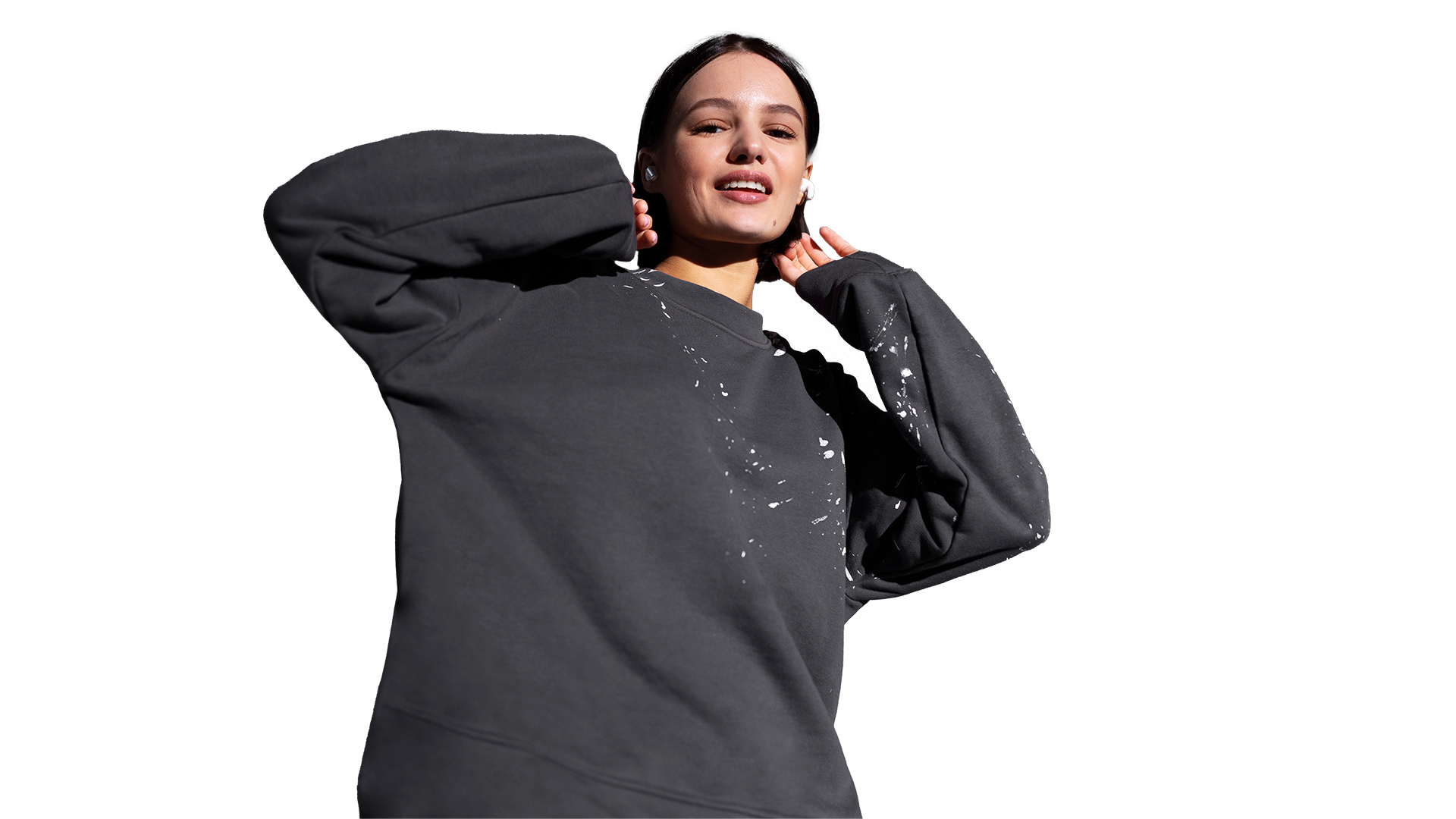 Our website
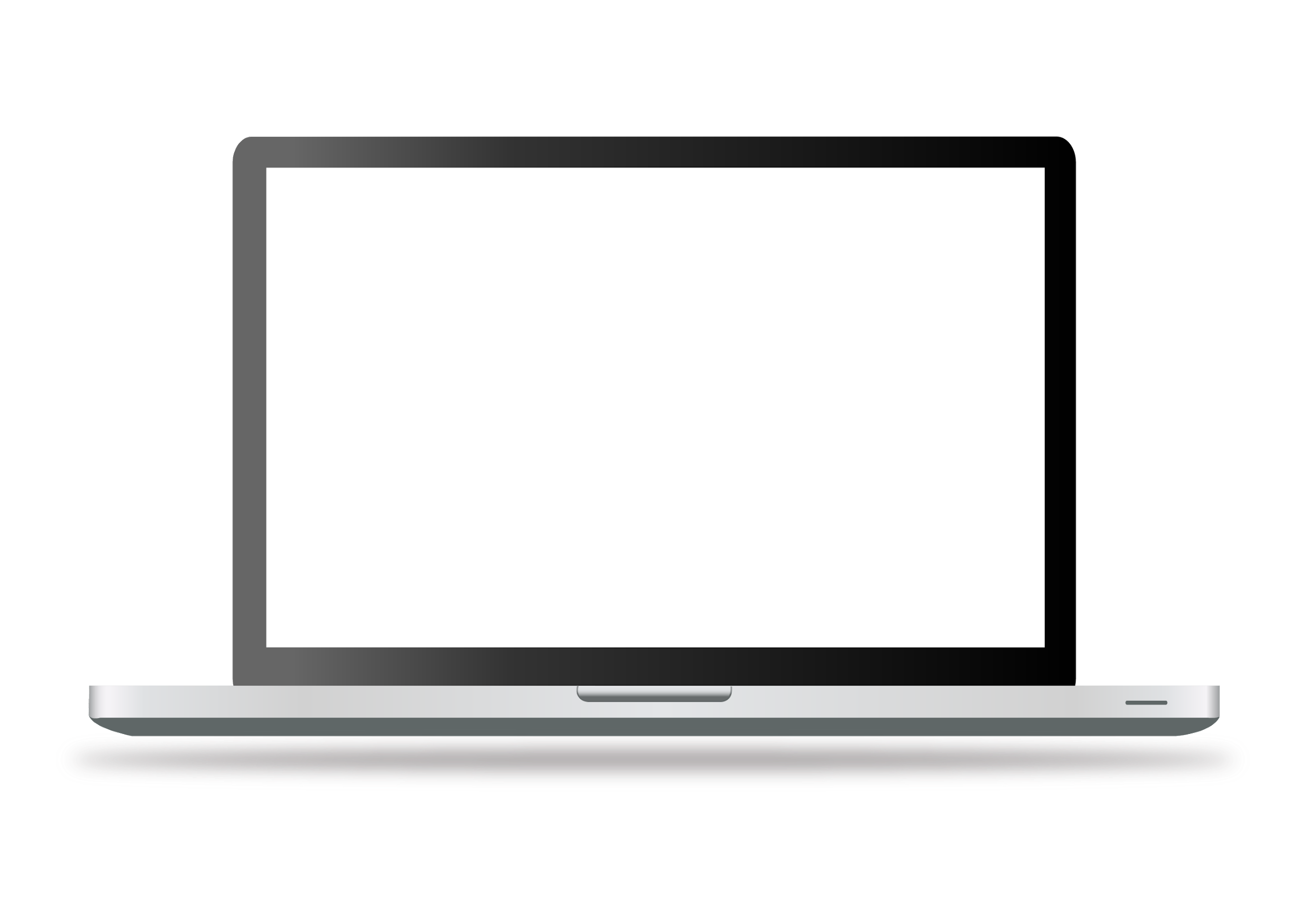 You can replace the image on the screen with your own work. Just right-click on it and select “Replace image”
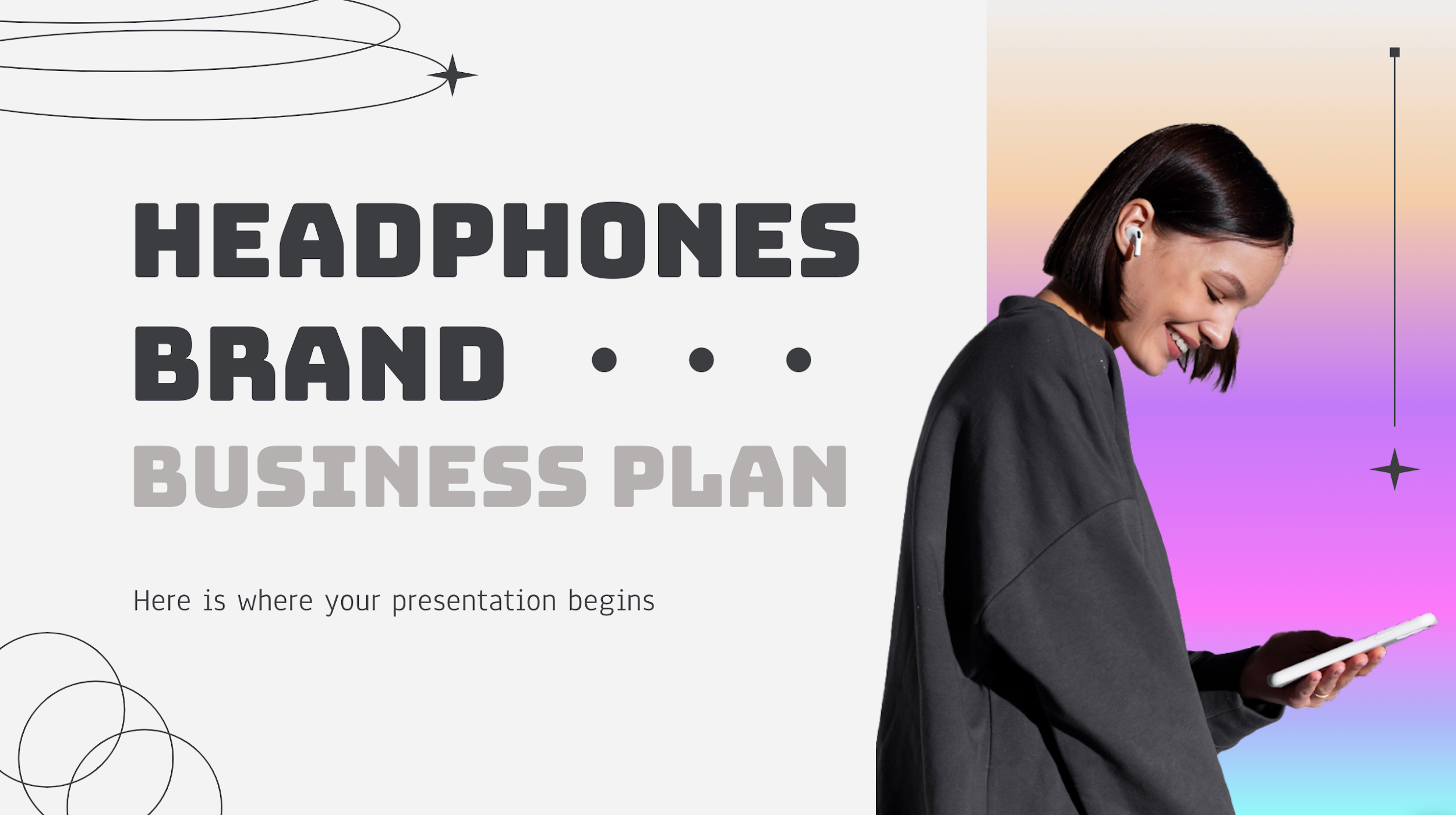 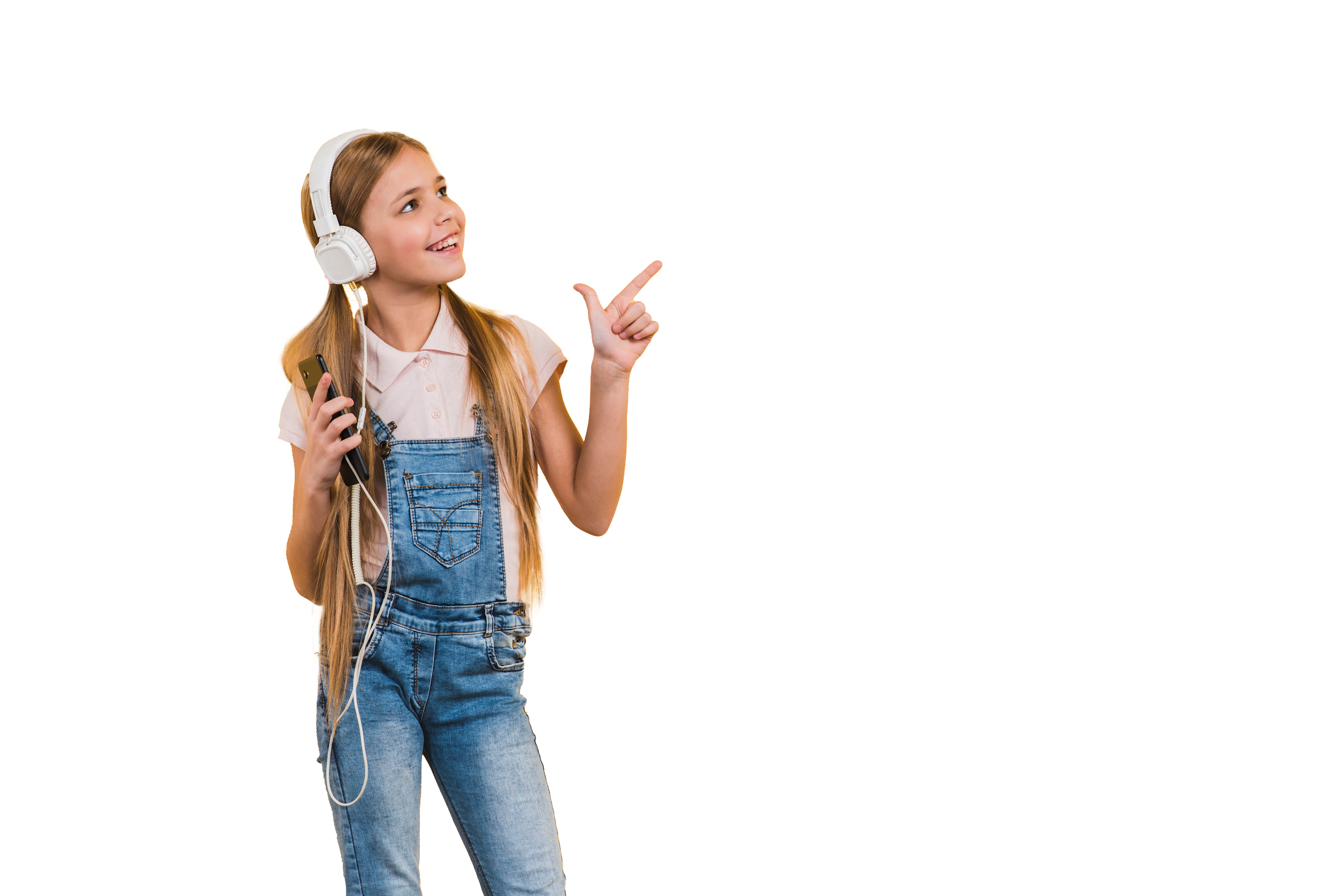 thanks!
Do you have any questions?
great_ppt@outlook.com
+1(540) 328-0772
www.greatppt.com
Please keep this slide for attribution
Alternative resources
Did you like the resources on this template? Get them for free at our other websites:
Fonts & colors used
This presentation has been made using the following fonts:
Bungee
(https://fonts.google.com/specimen/Bungee)

Anaheim
(https://fonts.google.com/specimen/Anaheim)
#3c3d41
#b4b1b1
#f3f3f3
#00ffff
#ff00ff
#9900ff
#f6b26b
Use our editable graphic resources...
You can easily resize these resources without losing quality. To change the color, just ungroup the resource and click on the object you want to change. Then, click on the paint bucket and select the color you want. Group the resource again when you’re done. You can also look for more infographics on GreatPPT.
FEBRUARY
JANUARY
MARCH
APRIL
PHASE 1
Task 1
FEBRUARY
MARCH
APRIL
MAY
JUNE
JANUARY
Task 2
PHASE 1
Task 1
Task 2
PHASE 2
Task 1
Task 2
...and our sets of editable icons
You can resize these icons without losing quality.
You can change the stroke and fill color; just select the icon and click on the paint bucket/pen.
In Google Slides, you can also use Flaticon’s extension, allowing you to customize and add even more icons.
Educational Icons
Medical Icons
Business Icons
Teamwork Icons
Help & Support Icons
Avatar Icons
Creative Process Icons
Performing Arts Icons
Nature Icons
SEO & Marketing Icons
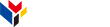 www.greatppt.com
Free Templates and Themes
Create beautiful presentations in minutes